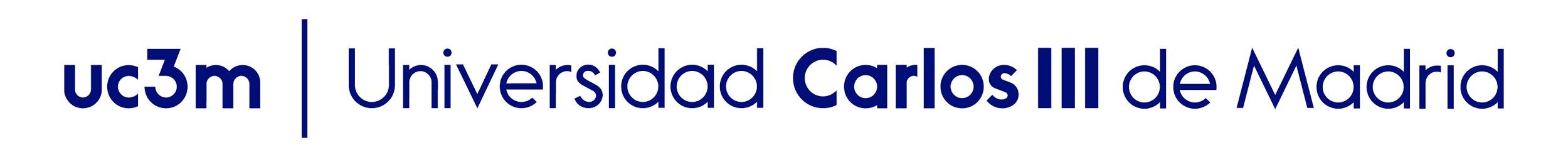 Organización y gestión de la empresa informativa
4. Organización y estructura de la empresa informativa
Autores:
Guadalupe Aguado Guadalupe
Manuel Goyanes
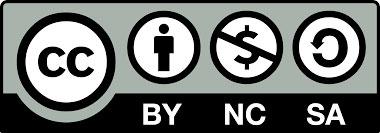 Organización y estructura de la empresa informativa
4.1. Análisis estructural de la industria informativa
4.2. Estructura organizativa de las empresas informativas
4.1. Análisis estructural de la industria informativa
Fuerzas y debilidades de la compañía
Oportunidades y riesgos de la industria (económicos y técnicos)
Factores internos de la compañía
Factores externos de la compañía
Estrategia Competitiva
Valores personales de los ejecutores principales
Expectativas sociales generales
La formulación de una estrategia competitiva consiste esencialmente en relacionar una empresa con su ambiente. Aunque el ambiente relevante es muy amplio —abarca fuerzas sociales y económicas—, su aspecto fundamental es su industria o industrias donde ella compite. […]
La intensidad de la competencia en la industria […] se debe a la estructura económica subyacente y va más allá del comportamiento de los competidores actuales. 

(Michael Porter, Estrategia y Ventaja Competitiva)
Contexto de la estrategia competitiva
Industria
Una empresa (o sociedad, o compañía, o firma) es una organización legalmente reconocida que se dedica a proporcionar bienes y/o servicios a unos consumidores (a cambio de prestaciones económicas).
Empresa
Análisis de las 5 fuerzas
Participantes potenciales
Riesgo de nuevas empresas
Poder de negociación de los proveedores
Competidores de la industria



Rivalidad entre empresas actuales
Proveedores
Compradores
Poder de negociación de los compradores
Amenaza de productos o servicios sustitutos
Sustitutos
Las cinco fuerzas de Porter
El riesgo de que ingresen nuevos participantes en una industria depende de las barreras presentes contra la entrada, y de la reacción previsible por parte de las empresas ya establecidas. El riesgo será escaso si las barreras son importantes o si las nuevas empresas esperan una gran represalia de los competidores bien consolidados.
Riesgo de que entren nuevos participantes
Facilidad de entrada
Entrada fácil
Entrada difícil
Pequeña economía de escala
Gran economía de escala
Baja diferenciación de productos
Alta diferenciación de productos
Baja necesidad de capitales
Alta necesidad de capitales
Facilidad de entrada
Entrada fácil
Entrada difícil
Costes de cambio bajos o ausentes
Altos costes de cambio
Acceso a canales de distribución
Canales de distribución con acceso restringido
Tecnología común
Tecnología propietaria
Represalia
¿Cuándo hay que esperarse una represalia?
antecedentes de represalias enérgicas en contra de nuevos participantes
 compañías establecidas con suficientes recursos para contraatacar
 compañías muy arraigadas en la industria y con gran cantidad de activos ilíquidos empleados en ella
 lento crecimiento de la industria
Barreras contra la salida
Activos especializados
Costes fijos de salida
Interrelaciones estratégicas
Barreras emocionales
Restricciones gubernamentales y sociales
Barreras y rentabilidad
Barreras contra la salida
Bajas
Altas
Rendimientos bajos y estables
Rendimientos bajos y riesgosos
Bajas
Barreras contra la entrada
Rendimientos altos y estables
Rendimienots altos y riesgosos
Altas
Amenaza de sustitutos
Los sustitutos que merecen especial atención son los que:
 No presentan costes de cambio
 Están sujetos a tendencias que mejoran su relación de precio-desempeño con el producto de la industria
Amenaza de sustitutos
Poder de los compradores
Los compradores compiten con la industria cuando:


 La obligan a reducir los precios
 Negocian una mejor calidad o más servicios
 Enfrentan los rivales entre sí
Poder de los compradores
Compradores fuertes
Compradores débiles
Compradores concentrados / Pocos compradores adquieren grandes volúmenes en relación con las ventas del productor
Compradores fragmentados / Muchos compradores adquieren pequeños volúmenes de producto
Los productos  comprados a la industria representan una parte considerable de los costes de los compradores
El producto que se vende en la industria constituye una parte pequeña de los costes de los compradores
Los compradores pueden amenazar integración hacia atrás
La industria puede amenazar integración hacia adelante
Poder de los compradores
Compradores fuertes
Compradores débiles
No hay costes de cambio significativos
Hay costes de cambio significativos
Productos estándar or indifferenciados
Productos altamente differenciados
El producto de la industria no es significativo para la calidad de los productos/servicios del comprador
El producto de la industria es significativo para la calidad de los productos/servicios del comprador
Los proveedores pueden ejercer poder de negociación sobre los participantes de una industria si amenazan con elevar los precios o disminuir la calidad de los bienes o de los servicios que ofrecen.
Poder de los proveedores
Poder de los proveedores
Proveedores fuertes
Proveedores débiles
Proveedores concentrados
Proveedores fragmentados
Ausencia de sustitutos
Presencia de sustitutos
Creíble amenaza de integración hacia adelante
Creíble amenza de integración hacia atrás por parte de los clientes
La industria no es un cliente importante
La industria es un cliente importante
Productos differenciados / Presencia de costes de cambio
Muchos proveedores en competencia
Rivalidad entre competidores
La rivalidad es la consecuencia de:
Competidores numerosos o de igual fuerza
Lento crecimiento de la industria
Altos costes fijos o de almacenamiento
Ausencia de differenciación / 
Bajos costes de cambio
Competidores diversos
Análisis de la industria
Participantes potenciales
Riesgo de nuevas empresas
Poder de negociación de los proveedores
Competidores de la industria


Rivalidad entre empresas actuales
Proveedores
Compradores
Poder de negociación de los compradores
Amenaza de productos o servicios sustitutos
Sustitutos
4.3. Estructura organizativa de las empresas informativas
Organización significa también creación de una estructura: una unidad hecha por componentes distintos.

La organización de una empresa debe:
1. Dividir la totalidad de las actividades en grupos  homogéneos
2. Designar, por cada grupo de actividades, un administrador o jefe y otorgarle la autoridad necesaria para supervisar el trabajo de todos los componentes del grupo
3. Coordinar, horizontalmente y verticalmente, la entera estructura de la compañía
Creación de una estructura
La división del trabajo puede ser aplicada por lo menos a dos dimensiones.

 En la dimensión horizontal hay la posibilidad de dividir una tarea compleja en tareas más sencillas y primarias, y luego unirlas de varia forma para alcanzar los objetivos.
La organización horizontal puede ser cambiada de vez en cuando para adaptarse al ambiente. 
2. La dimensión vertical se refiere a la autoridad y a la responsabilidad jerárquica en la toma de decisiones.
Es relativamente estática y difícil de cambiar.
División del trabajo
Organización formal
Características de la organización formal
Organización informal
Características de la organización informal
Organización informal
Ventajas:

 Promueve una buena  
   atmosfera de trabajo
 Facilita las comunicaciones internas
 Promueve la 
   participación
 Trae consigo 
   estructuras de 
   intercambio horizontal
Desventajas:

 Favoritismo
 Los empleados pueden 
   decidir no seguir la 
   organización formal  
 Puede ir en contra de 
   los intereses de la
   compañía
Organización plana (horizontal)
Pocos o ningún nivel de intervención de gestión entre el personal y los directivos. 
En su versión más pura, esta estructura es normalmente posible sólo en organizaciones pequeñas o en unidades individuales dentro de organizaciones más grandes. 

Características:
 No hay gran especialización
 Alta motivación de los trabajadores
 Fácil promover creatividad e innovación

Cuando alcanzan un tamaño crítico, las empresas pueden mantener una estructura linear pero no pueden mantener una relación entre directivos y personal completamente plana sin afectar a la productividad.
Organigrama
Diagrama que representa la estructura de una organización.
Ilustra la división en departamentos, las relaciones jerárquicas y de trabajo, las funciones y las actividades de una empresa en una forma simplificada.
Organización funcional
Accionistas
Consejo de administración
Director ejecutivo
Jefe
RRHH
Jefe
TIC
Jefe
Producción
Jefe
RRPP/Marketing
HR 1
TIC 1
P 1
RRPP 1
HR 2
TIC 2
P 2
RRPP 2
HR 3
TIC 3
P 3
RRPP 3
Ventajas de la organización funcional
Desventajas de la organización funcional
Organización por producto
Accionistas
Consejo de administración
Director ejecutivo
Director de proyecto 1
RRHH
TIC
Producción
RRPP/
Marketing
Director de proyecto 2
Project Manager 1
RRHH
TIC
Producción
RRPP/
Marketing
Director de proyecto 3
RRPP/
Marketing
Project Manager 1
RRHH
TIC
Producción
Organización por producto
Este tipo de estructura es muy utilizada 

 Cuando una empresa ofrece sólo un pequeño número de productos o servicios 

 Cuando sus productos / servicios difieren substancialmente.
Ventajas de la organización por producto
Desventajas de la organización por producto
Organización geográfica (o territorial)
Organización matricial
Accionistas
Consejo de administración
Director ejecutivo
Director
RRUU
Director CIT
Jefe
Producción
Jefe RRPP/Marketing
Director de proyecto/producto 1
P 1
RRPP 1
RRUU1
CIT 1
Director de proyecto/producto 2
CIT 2
P 2
RRPP 2
RRUU 2
Director de proyecto/producto 3
P 3
RRPP 3
RRUU 3
CIT 3
Organización matricial
Ventajas de la organización matricial
Desventajas de la organización matricial
Lecturas recomendadas
Porter, M. E. (2008). The five competitive forces that shape strategy. Harvard business review, 86(1), 25-40.
Porter, M. (2008). Las cinco fuerzas competitivas que le dan forma a la estrategia. Harvard Business Review, 86(1), 58-77.
Porter, M. E. (2005). Estrategia y ventaja competitiva. Deusto.